Los roles en los Equipos
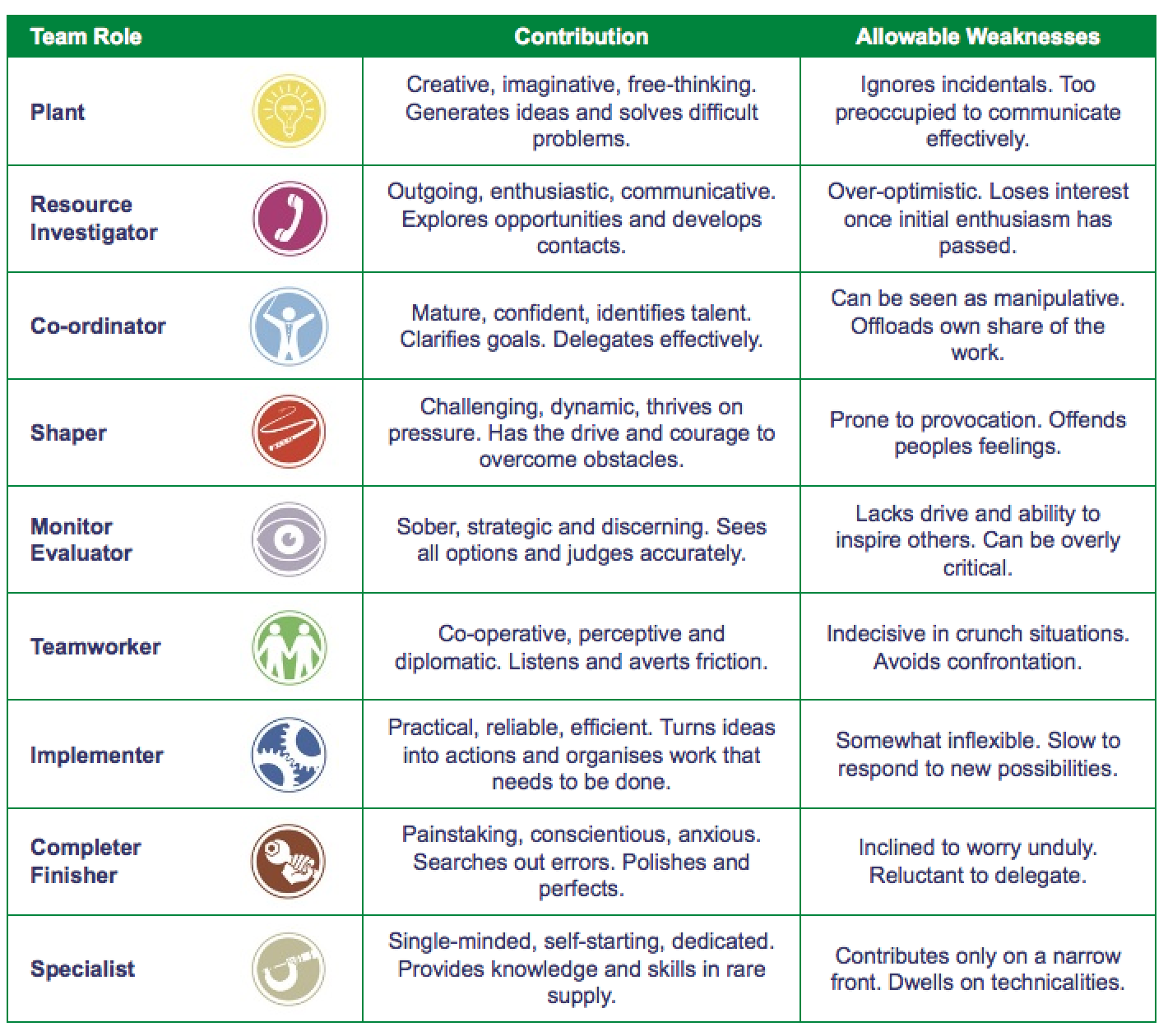 Traducciones aceptadas
PLANT					CEREBRO
	MONITOR-EVALUATOR		MONITOR-EVALUADOR
	COORDINATOR			COORDINADOR
	RESOURCE INVESTIGATOR		INVESTIGADOR DE RECURSOS
	IMPLEMENTER			IMPEMENTADOR
	COMPLETER FINISHER		FINALIZADOR
	TEAM WORKER			COHESIONADOR
	SHAPER				IMPULSOR
	SPECIALIST				ESPECIALISTA
Roles según Dr. Meredith Belbin